Teacher Effectiveness Initiative Value-Added Training
Value-Added Research Center (VARC)
[Speaker Notes: This presentation explains the color-coding scale used for the following projects:

LAUSD
Tulsa
Atlanta
Wisconsin
Bush (Minnesota, North Dakota, South Dakota)]
Value-Added Color Coding
NUMBER OF
STUDENTS
(WEIGHTED)
VALUE-ADDED ESTIMATES
5
4
1
2
3
MATH
47.1
Grade 3
1.3
Grade 4
39.8
2.5
43.0
Grade 5
1.9
Value-Added Color Coding
NUMBER OF
STUDENTS
(WEIGHTED)
VALUE-ADDED ESTIMATES
5
4
1
2
3
READING
63.4
Grade 4
2.7
95% Confidence Interval
Based on the data available for these thirty 4th grade reading students, we are 95% confident that the true Value-Added lies between the endpoints of this confidence interval (between 2.1 and 3.3 in this example), with the most likely estimate being 2.7
Value-Added Color Coding
NUMBER OF
STUDENTS
(WEIGHTED)
VALUE-ADDED ESTIMATES
5
4
1
2
3
READING
47.5
Grade 3
3.0
Grade 4
44.0
2.5
21.9
Grade 5
4.1
If the confidence interval crosses 3, the color is gray.
Value-Added Color Coding
NUMBER OF
STUDENTS
(WEIGHTED)
VALUE-ADDED ESTIMATES
5
4
1
2
3
READING
45.6
Grade 3
3.8
Grade 4
48.2
4.4
33.4
Grade 5
5.1
If the confidence interval is entirely above 3, the color is green.
Value-Added Color Coding
NUMBER OF
STUDENTS
(WEIGHTED)
VALUE-ADDED ESTIMATES
5
4
1
2
3
READING
58.2
Grade 3
4.7
Grade 4
62.5
5.4
60.0
Grade 5
4.9
If the confidence interval is entirely above 4, the color is blue.
Value-Added Color Coding
NUMBER OF
STUDENTS
(WEIGHTED)
VALUE-ADDED ESTIMATES
5
4
1
2
3
READING
34.2
Grade 3
2.3
Grade 4
31.0
1.6
36.0
Grade 5
2.4
If the confidence interval is entirely below 3, the color is yellow.
Value-Added Color Coding
NUMBER OF
STUDENTS
(WEIGHTED)
VALUE-ADDED ESTIMATES
5
4
1
2
3
READING
53.0
Grade 3
0.3
Grade 4
58.0
1.1
55.5
Grade 5
1.4
If the confidence interval is entirely below 2, the color is red.
Value-Added Color Coding
These colors are meant to categorize results at a glance, but making responsible decisions based on Value-Added estimates may require more careful use of the data.

General guidelines:
Green and Blue results are areas of relative strength. Student growth is above average.

Gray results are on track. In these areas, there was not enough data available to differentiate this result from average.

Yellow and Red results are areas of relative weakness. Student growth is below average.
Explain to your Neighbor
Which grade-level team is most effective at growing their students?
Can we tell which group of students has the highest proficiency rate?
NUMBER OF
STUDENTS
(WEIGHTED)
VALUE-ADDED ESTIMATES
5
4
1
2
3
MATH
Grade-Level Value-Added
58.7
Grade 3
1.3
68.3
Grade 4
4.1
55.9
Grade 5
2.8
If this was your school, how would you start talking about this data with your teaching teams?
[Speaker Notes: According to these Value-Added estimates, the 4th grade team is most effective at growing their students. The point estimate is above 3.0 and our bubble color is green since the confidence interval does not cross 3. This indicates that these students are growing faster than their observationally similar peers (in terms of starting knowledge and demographics). Something the 4th grade team is doing is working very well with these students.
We cannot tell which group of students is highest achieving. Value-Added is all about student growth relative to peers. It could be the case that the 3rd grade students are the highest achieving or it could be the 4th grade students. Although both proficiency rates and Value-Added estimates use student test data, that does not mean you’ll get the same results from these two measures.
This will of course depend on how you approach data at your schools. Value-Added can be most powerful when used with other data, so perhaps a data retreat or other existing data analysis opportunity would be a good time to investigate this data to uncover more about the teaching going on in your building. Emphasize and celebrate areas of success. In this school, the 4th grade team is making a lot of academic growth with their students. The 5th grade team is on track (the 5th grade students grew at a rate of similar students from across the district or state). When looking at the 3rd grade estimate, make sure this isn’t about “naming, blaming, and shaming”. As a building of professional educators, think about how you can use this data to “uncover, discover, and recover”. How can we better support our 3rd graders next year?]
Decision Making Examples
The following examples explore decisions a school might make based on Value-Added data.
In all cases, remember that making the most informed decisions involve using multiple data sources.
Decision Making Examples
Which grade-level teams should get additional help from a literacy coach?
How might we pair up teaching teams in mentor relationships?
When should I look outside my school for help at improving student learning?
How can I prioritize resources if my results unclear?
How do I interpret gray results, and what can I learn from them?
Should I recommend professional development or a change in curriculum to particular teams?
Is Value-Added telling me a particular team is ineffective at teaching?
1. Which grade-level teams should get additional help from a literacy coach?
NUMBER OF
STUDENTS
(WEIGHTED)
VALUE-ADDED ESTIMATES
5
4
1
2
3
READING
Grade-Level Value-Added
58.7
Grade 3
3.0
68.3
Grade 4
3.9
55.9
Grade 5
1.8
1. Which grade-level teams should get additional help from a literacy coach?
NUMBER OF
STUDENTS
(WEIGHTED)
VALUE-ADDED ESTIMATES
5
4
1
2
3
READING
Grade-Level Value-Added
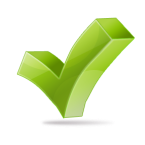 2nd Priority
58.7
Grade 3
3.0
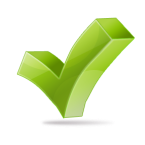 68.3
3rd Priority
Grade 4
3.9
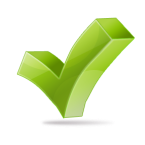 55.9
1st Priority
Grade 5
1.8
This is a relatively low-stakes decision.
A literacy coach may be beneficial to any of these teams. There is little risk in providing this resource to all the teachers.
The limiting factor is likely to be availability of this resource. If possible, provide it to all teachers, but limited allocation may be based on area of most need.
2. How might we pair up teaching teams in mentor relationships?
NUMBER OF
STUDENTS
(WEIGHTED)
VALUE-ADDED ESTIMATES
5
4
1
2
3
MATH
Grade-Level Value-Added
58.7
Grade 3
3.5
68.3
Grade 4
1.8
55.9
Grade 5
4.2
2. How might we pair up teaching teams in mentor relationships?
NUMBER OF
STUDENTS
(WEIGHTED)
VALUE-ADDED ESTIMATES
5
4
1
2
3
MATH
Grade-Level Value-Added
58.7
Grade 3
3.5
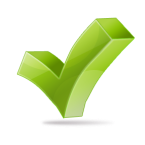 68.3
Pair with Grade 5
Grade 4
1.8
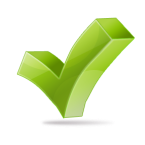 55.9
Pair with Grade 4
Grade 5
4.2
Pairing up teaching teams with relative strengths with those of relative weaknesses may help your school’s ability to meet the needs of all students.
In this case, grade 5 seems to be the strongest performer in math. If faced with a similar student population, the grade 4 team may be able to strategize with the grade 5 team to make more academic growth with the 4th grade students.
If 3rd grade’s student population was more similar, this would be another pairing option.
3. When should I look outside my school for help at improving student learning?
NUMBER OF
STUDENTS
(WEIGHTED)
VALUE-ADDED ESTIMATES
5
4
1
2
3
READING
Grade-Level Value-Added
141.2
Grade 6
1.3
153.0
Grade 7
0.7
138.0
Grade 8
1.5
3. When should I look outside my school for help at improving student learning?
NUMBER OF
STUDENTS
(WEIGHTED)
VALUE-ADDED ESTIMATES
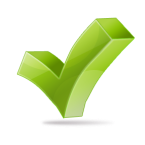 5
4
1
2
3
READING
Grade-Level Value-Added
141.2
Grade 6
1.3
153.0
Grade 7
0.7
138.0
Grade 8
1.5
In this situation, it appears that each of the three reading grade-level teams at this school is producing below-average growth with their students.
This would be a good opportunity to seek out high performing teachers and grade-level teams in other schools in the same grade level throughout the district or state. Try to find schools serving students with similar achievement levels and other characteristics to maximize the chance that their high Value-Added strategies will be applicable to your students.
4. How can I prioritize resources if my Value-Added results are unclear?
Past Academic Year
Up-To-3-Year Average
NUMBER OF
STUDENTS
(WEIGHTED)
NUMBER OF
STUDENTS
(WEIGHTED)
VALUE-ADDED ESTIMATES
VALUE-ADDED ESTIMATES
5
5
4
4
1
2
1
2
3
3
READING
Grade-Level Value-Added
4.0
**
23.5
Grade 5
Insufficient Data
1.9
2.3
35.2
102.4
Grade 6
3.1
1.7
13.2
42.0
Grade 7
If you could only provide a teaching coach to one grade at your school, do you have enough information to make an informed choice?
4. How can I prioritize resources if my Value-Added results are unclear?
Past Academic Year
Up-To-3-Year Average
NUMBER OF
STUDENTS
(WEIGHTED)
NUMBER OF
STUDENTS
(WEIGHTED)
VALUE-ADDED ESTIMATES
VALUE-ADDED ESTIMATES
5
5
4
4
1
2
1
2
3
3
READING
Grade-Level Value-Added
4.0
**
23.5
Grade 5
Insufficient Data
?
1.9
2.3
35.2
102.4
Grade 6
3.1
1.7
13.2
42.0
Grade 7
Grade 5 has no information at all here.
Grade 6 is yellow (below predicted), but just barely.
Grade 7’s best estimate is 1.7, lower than Grade 6. However, the color is gray due to a large confidence interval based on very few students (only 13).
In cases like this, it is very important to look at other data. Let’s add in the Value-Added 3 year average to try to better understand the situation.
4. How can I prioritize resources if my Value-Added results are unclear?
Past Academic Year
Up-To-3-Year Average
NUMBER OF
STUDENTS
(WEIGHTED)
NUMBER OF
STUDENTS
(WEIGHTED)
VALUE-ADDED ESTIMATES
VALUE-ADDED ESTIMATES
5
5
4
4
1
2
1
2
3
3
READING
Grade-Level Value-Added
4.0
**
23.5
Grade 5
Insufficient Data
1.9
2.3
35.2
102.4
Grade 6
3.1
1.7
13.2
42.0
Grade 7
If you could only provide a teaching coach to one grade at your school, which one would you choose?
4. How can I prioritize resources if my Value-Added results are unclear?
Past Academic Year
Up-To-3-Year Average
NUMBER OF
STUDENTS
(WEIGHTED)
NUMBER OF
STUDENTS
(WEIGHTED)
VALUE-ADDED ESTIMATES
VALUE-ADDED ESTIMATES
5
5
4
4
1
2
1
2
3
3
READING
Grade-Level Value-Added
4.0
**
23.5
Grade 5
Insufficient Data
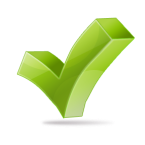 1.9
2.3
35.2
102.4
Grade 6
3.1
1.7
13.2
42.0
Grade 7
By considering the 3 year average, we can conclude:
The 5th grade team has a history of above average growth.
The 6th grade team is consistently producing below average student growth.
The 7th grade team seems to be on track now that we can see the historic data based on more students.
The 6th grade team might benefit the most from the teaching coach. As always, consider context and other data.
5. How do I interpret gray results, and what can I learn from them?
NUMBER OF
STUDENTS
(WEIGHTED)
VALUE-ADDED ESTIMATES
5
4
1
2
3
MATH
Grade-Level Value-Added
62.0
Grade 3
2.8
11.4
Grade 4
4.7
33.3
Grade 5
3.1
These three teams each have gray estimates.
Would you interpret them the same way?
5. How do I interpret gray results, and what can I learn from them?
NUMBER OF
STUDENTS
(WEIGHTED)
VALUE-ADDED ESTIMATES
5
4
1
2
3
MATH
Grade-Level Value-Added
62.0
Grade 3
2.8
11.4
Grade 4
4.7
33.3
Grade 5
3.1
Grade 3 – The tight confidence interval around the gray estimate indicates we can be confident that this team’s Value-Added was close to average.
Grade 4 – The best estimate of Value-Added is above average (4.7). However, since it was based on a small amount of data (11 students), we cannot say with confidence that it was above average due to the school’s influence. This team may actually have below average Value-Added.
Grade 5 – The best estimate is average Value-Added (3.1). However, the wide confidence interval indicates that there was not enough data to rule out above or below average Value-Added.
[Speaker Notes: As always, consider multiple data sources when making decisions.

The 3rd grade team has the most certain Value-Added estimate can be treated as one of the average teaching teams in the state.

The 4th and 5th grade teams have less certain estimates and it is particularly important that additional sources of information are considered before making decisions about professional development, resource allocation, staffing assignments, etc.]
6. Should I recommend professional development or a change in curriculum to a particular team?
NUMBER OF
STUDENTS
(WEIGHTED)
VALUE-ADDED ESTIMATES
5
4
1
2
3
READING
Grade-Level Value-Added
41.7
Grade 3
2.9
42.3
Grade 4
0.8
44.0
Grade 5
3.1
6. Should I recommend professional development or a change in curriculum to a particular team?
NUMBER OF
STUDENTS
(WEIGHTED)
VALUE-ADDED ESTIMATES
5
4
1
2
3
READING
Grade-Level Value-Added
41.7
Grade 3
2.9
?
Investigate
42.3
Grade 4
0.8
44.0
Grade 5
3.1
A below average Value-Added estimate for the 4th grade teams indicates that during this past year, 4th grade students at your school grew slower than predicted.
Use other information and meet with this teaching team to determine root causes of this result. Is this a new content or grade area for one or more teachers on this team? Was there a particular challenge that this team faced last year?
Work with the teachers to come up with a goal and plan for next year’s students. Consider instructional changes, classroom management, mentoring, standards focus, etc.
7. Is Value-Added telling me a particular team is ineffective at teaching?
Past Academic Year
Up-To-3-Year Average
NUMBER OF
STUDENTS
(WEIGHTED)
NUMBER OF
STUDENTS
(WEIGHTED)
VALUE-ADDED ESTIMATES
VALUE-ADDED ESTIMATES
5
5
4
4
1
2
1
2
3
3
READING
Grade-Level Value-Added
3.2
2.9
71.3
191.9
Grade 5
1.0
1.3
66.8
193.2
Grade 6
2.9
0.7
81.0
213.4
Grade 7
7. Is Value-Added telling me a particular team is ineffective at teaching?
Past Academic Year
Up-To-3-Year Average
NUMBER OF
STUDENTS
(WEIGHTED)
NUMBER OF
STUDENTS
(WEIGHTED)
VALUE-ADDED ESTIMATES
VALUE-ADDED ESTIMATES
5
5
4
4
1
2
1
2
3
3
READING
Grade-Level Value-Added
3.2
2.9
71.3
191.9
Grade 5
?
1.0
1.3
66.8
193.2
Grade 6
2.9
0.7
81.0
213.4
Grade 7
The 7th grade team had the lowest Value-Added this year, but considering the 3-Year Average, this seems to be isolated to just the last year. Work with these teachers to determine why results may have been lower than usual last year.
More concerning is 6th grade Value-Added. Not only is last year’s performance low, but it has been consistently low over the 3-Year Average. Consider what else you know about these teachers from observations and other data. Does Value-Added fit with a pattern of data showing low performance for this team? How might you and your school best support the 6th grade team next year?
District & IHE Decision Making Examples
What are potential district and IHE level decisions with current results?

Somewhat limited without teacher-level results 
(less certainty about where teachers received their instruction)


Are there particular schools or groups of schools that require more support?
Are there trends based on particular challenges schools face?
Are there schools that “beat the odds”? How can we capitalize on their success?
How can we respond with resources, programs, and support structures?
Is there an overall weakness or strength in our teachers for a particular subjects?
How do we respond as a district?
How do we respond as an IHE?
How to Read the Scatter Plots
100
These scatter plots are a way to represent Achievement and Value-Added together
Achievement
80
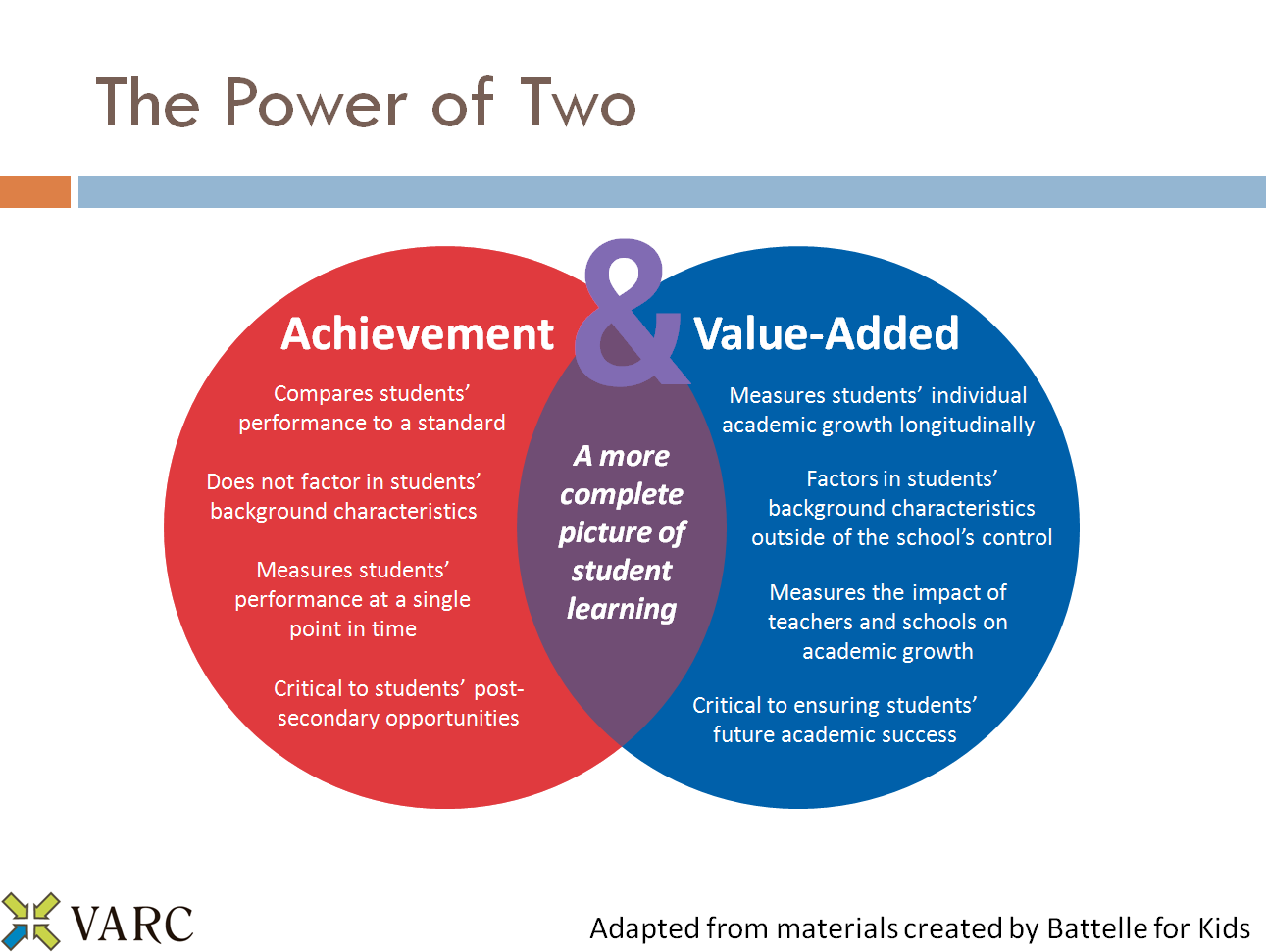 60
Percent Prof/Adv (2009)
Value-Added
40
20
0
1
2
3
4
5
Value-Added (2009-2010)
[Speaker Notes: Remember the explanation of Achievement and Value-Added from the Oak Tree Analogy.

Along the y-axis, we can see how much students know.

Along the x-axis, we can see how much students grow relative to their peers.]
E
C
How to Read the Scatter Plots
A. Students know a lot and are growing faster than predicted
B. Students are behind, but are growing faster than predicted
C. Students know a lot, but are growing slower than predicted
D. Students are behind, and are growing slower than predicted
E. Students are about average in how much they know and how fast they are growing
100
D
A
80
B
60
Percent Prof/Adv (2009)
40
20
0
1
2
3
4
5
Schools in your district
Value-Added (2009-2010)
[Speaker Notes: The black lines represent average achievement and average Value-Added.

The gray bars represent one standard deviation above and below this average.]
1. Are there particular schools or groups of schools that require more support?
Scenario 1 
(relatively low-achieving district)
READING
100
Are there trends based on particular challenges schools face?
Are there schools that “beat the odds”? How can we capitalize on their success?
How can we respond with resources, programs, and support structures?
80
60
READING Percent Prof/Adv (2009)
40
20
Schools in your district
Schools in the state
0
1
2
3
4
5
READING Value-Added (2009-2010)
1. Are there particular schools or groups of schools that require more support?
Scenario 1 
(relatively low-achieving district)
READING
100
What strategies are schools in group A using to meet the needs of low achieving students?

Can we replicate this success in group B?

Are there strategies our district can use to facilitate this improvement?
80
60
B
READING Percent Prof/Adv (2009)
40
A
20
0
1
2
3
4
5
READING Value-Added (2009-2010)
1. Are there particular schools or groups of schools that require more support?
Scenario 2 
(relatively high-achieving district)
MATH Grade 4
100
80
60
MATH Percent Prof/Adv (2009)
40
20
Schools in your district
Schools in the state
0
1
2
3
4
5
MATH Value-Added (2009-2010)
1. Are there particular schools or groups of schools that require more support?
Scenario 2 
(relatively high-achieving district)
MATH Grade 4
100
C
What would you tell a principal in group C who said their Value-Added was low because their students had no room to grow on the test?

How can we learn from the success of group D and bring that knowledge to group C?

Are there programs or resources that group D is receiving that we could also provide to group C?
D
80
60
MATH Percent Prof/Adv (2009)
40
20
0
1
2
3
4
5
MATH Value-Added (2009-2010)
[Speaker Notes: In the first section, we had an example where we paired teaching teams across grade levels at a school (Grade 5 Math pairing with teachers at the same school in Grade 4 to try to improve Grade 4 Value-Added).
If this wasn’t working to improve results, we might look at other schools across the district who are having greater success in Grade 4 Math.]
2. Is there an overall weakness or strength in our teachers for a particular subjects?
Scenario 3 
(Consistently low Value-Added)
READING Grade 5
100
How can we respond as a District?

If we know many teachers at this district came from our IHE’s teacher education program, how can we respond as an IHE?
80
60
READING Percent Prof/Adv (2009)
40
20
Schools in your district
Schools in the state
0
1
2
3
4
5
READING Value-Added (2009-2010)
2. Is there an overall weakness or strength in our teachers for a particular subjects?
Scenario 3 
(Consistently low Value-Added)
READING Grade 5
100
Can we connect to other districts across the state to collaborate?

Are some of our IHE’s graduates teaching in high Value-Added districts? Are other IHEs having greater success with their graduates in this grade/subject? How can we learn from their success?
80
60
E
READING Percent Prof/Adv (2009)
40
20
0
1
2
3
4
5
READING Value-Added (2009-2010)